ルカ　１話
よきサマリアびと
ルカ１０：２５－３７
あなたのとなりびとを
じぶんをあいするようにあいしなさい
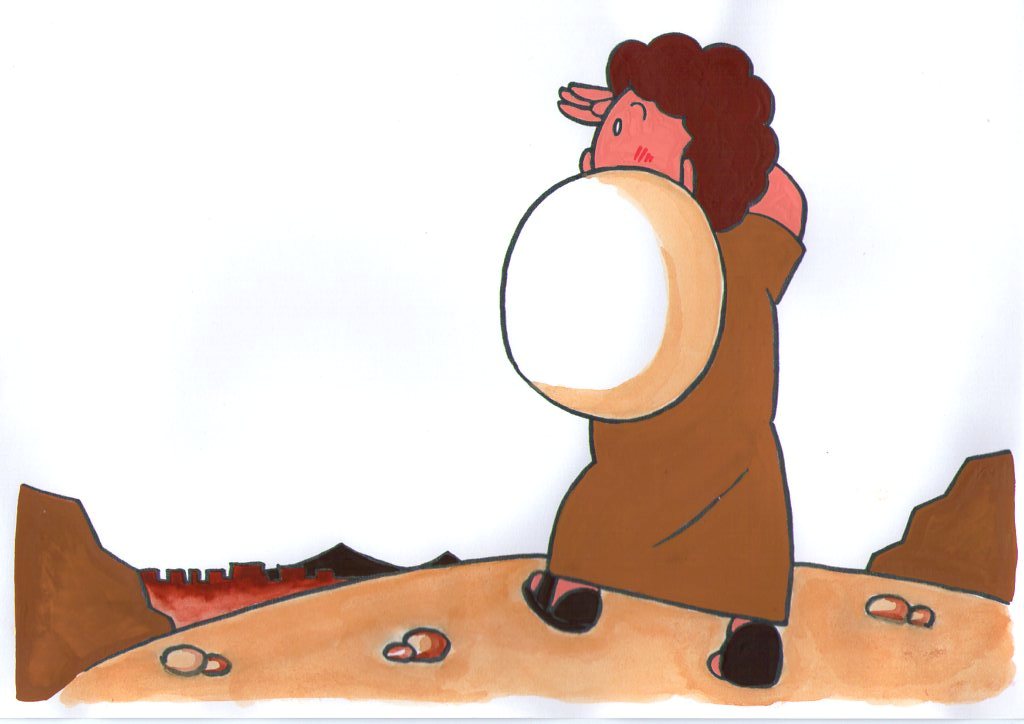 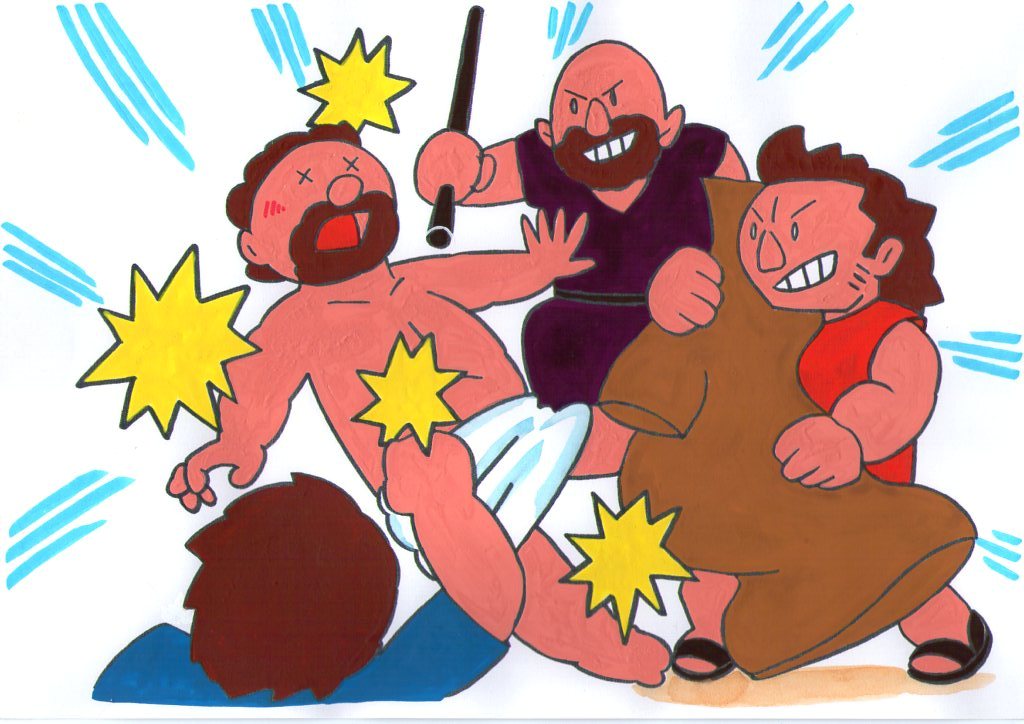 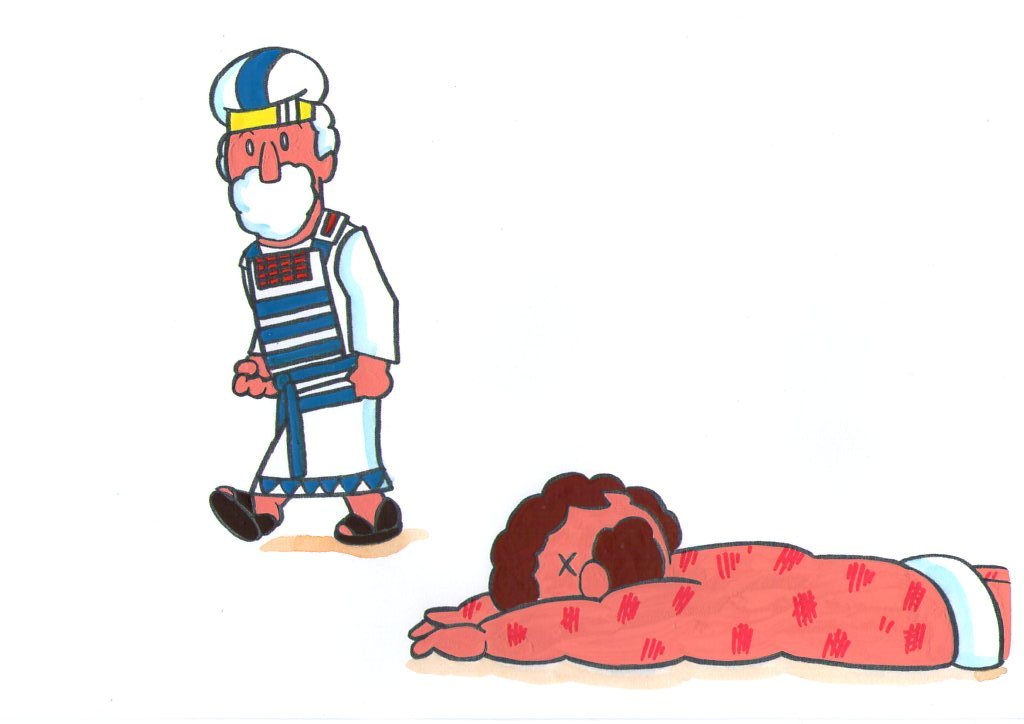 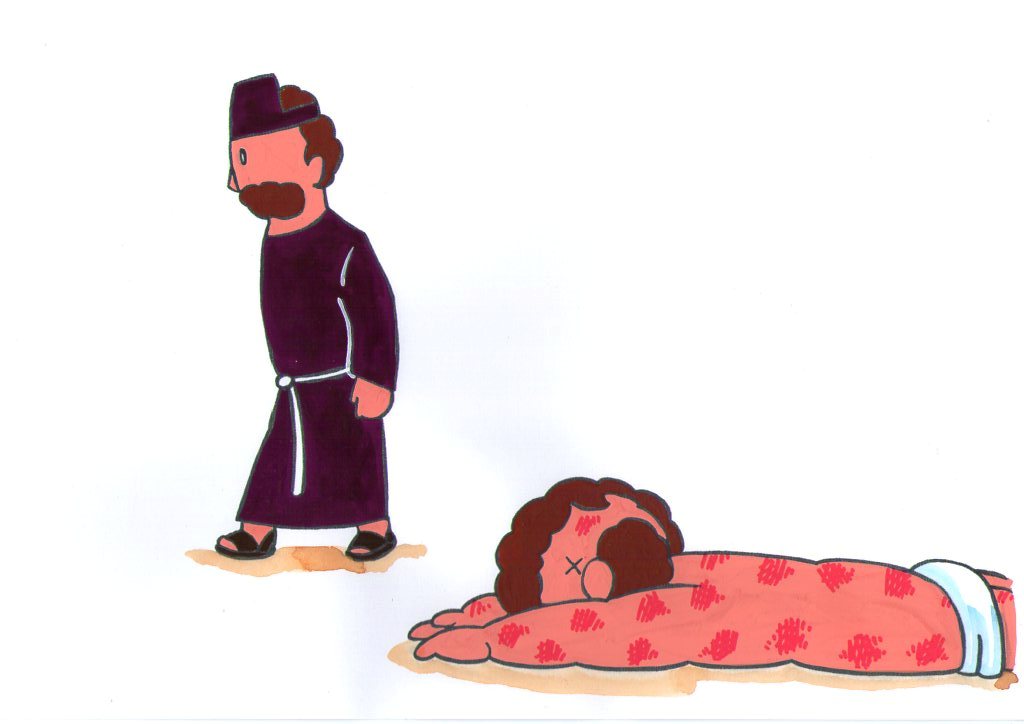 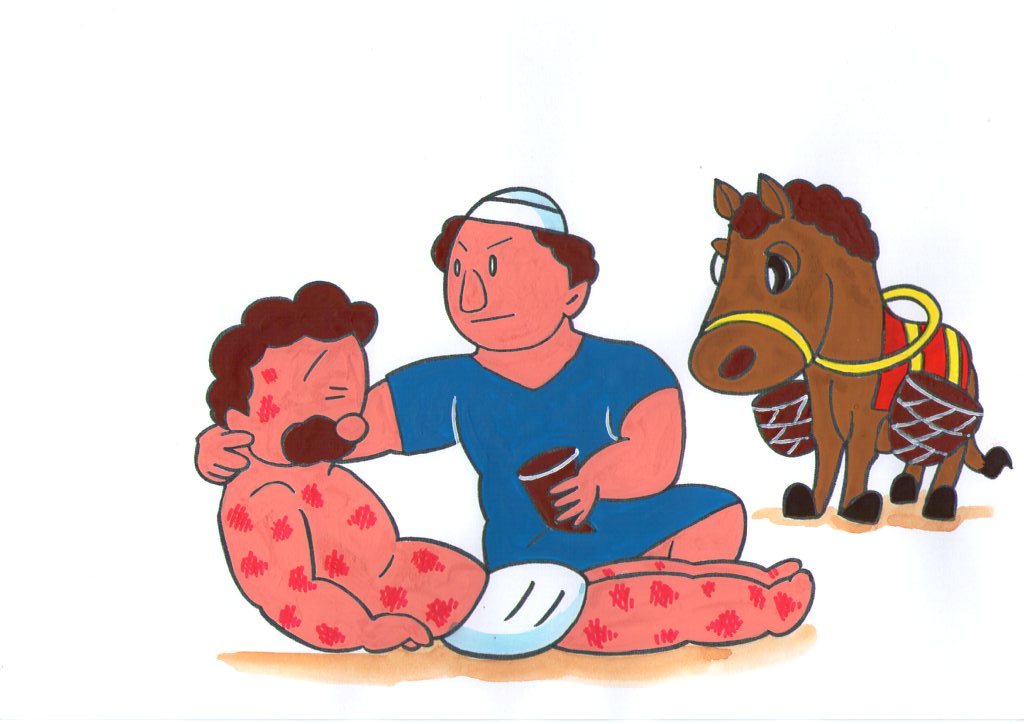 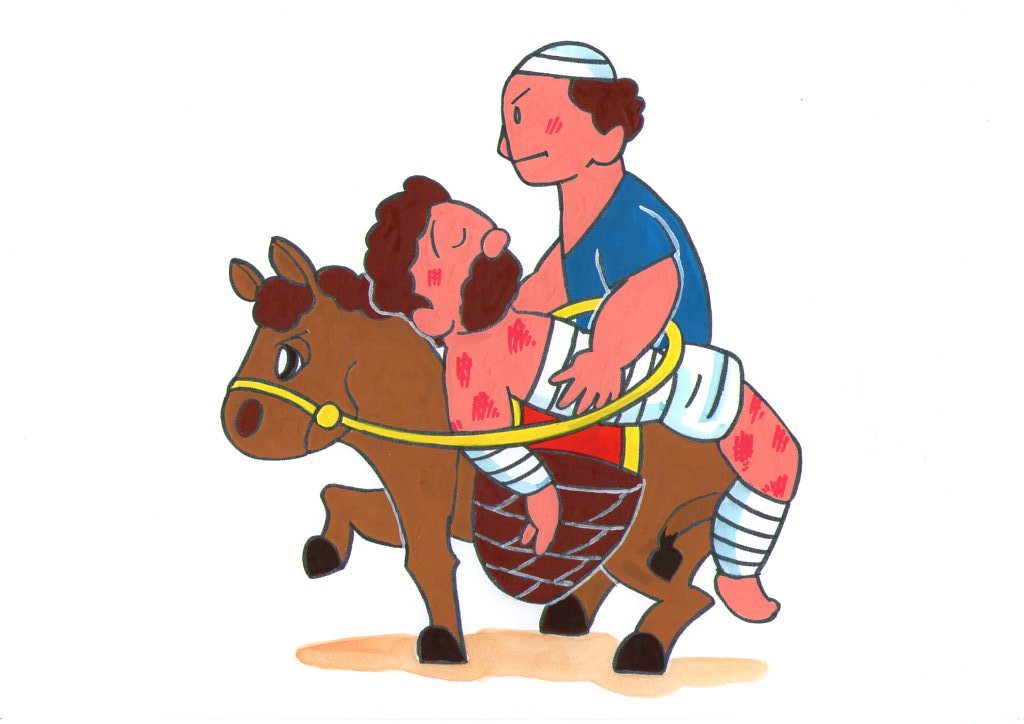 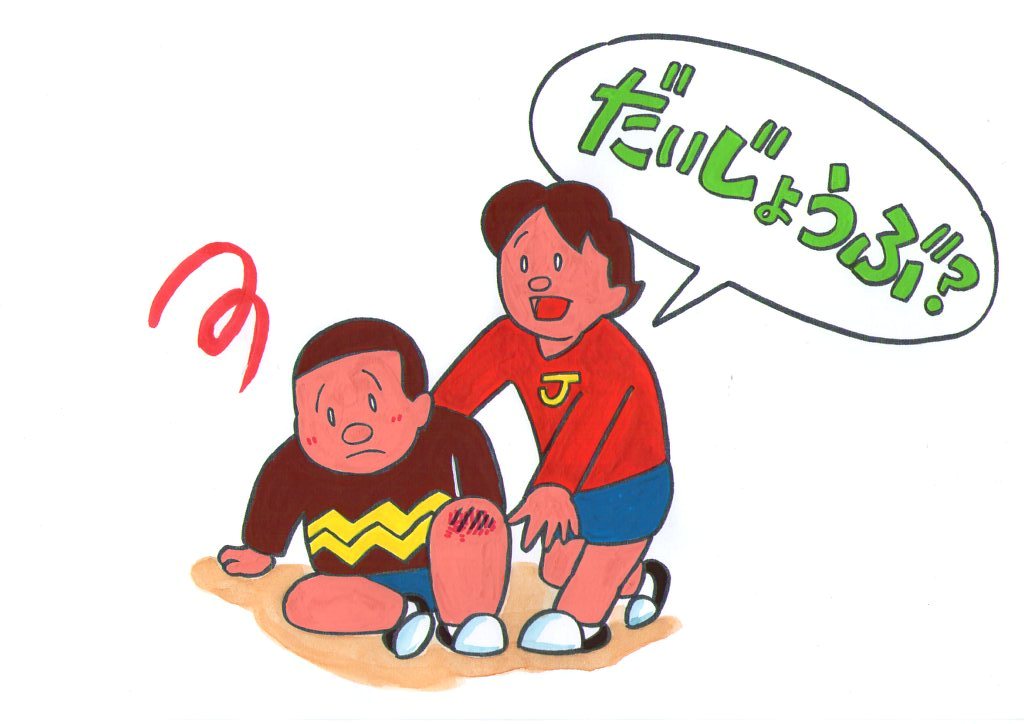 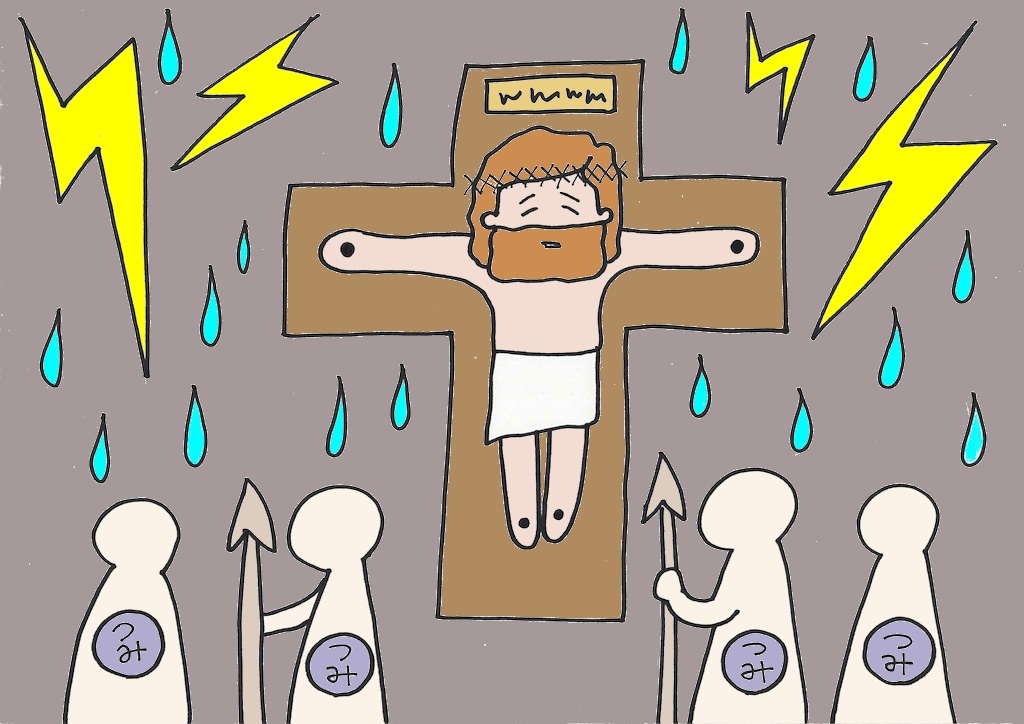 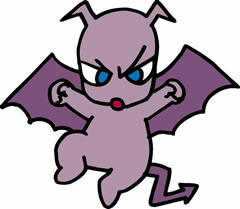 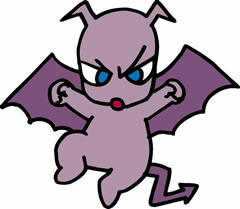 つみのゆるし
あなたのとなりびとを
じぶんをあいするようにあいしなさい
どうしたら？
かみ
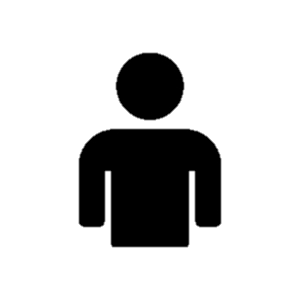 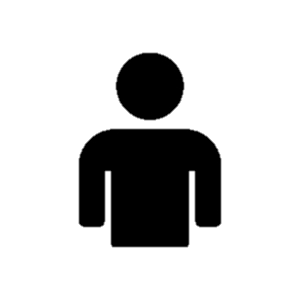 わたし
かみ
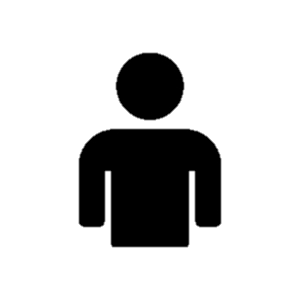 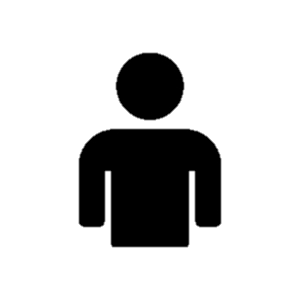 わたし
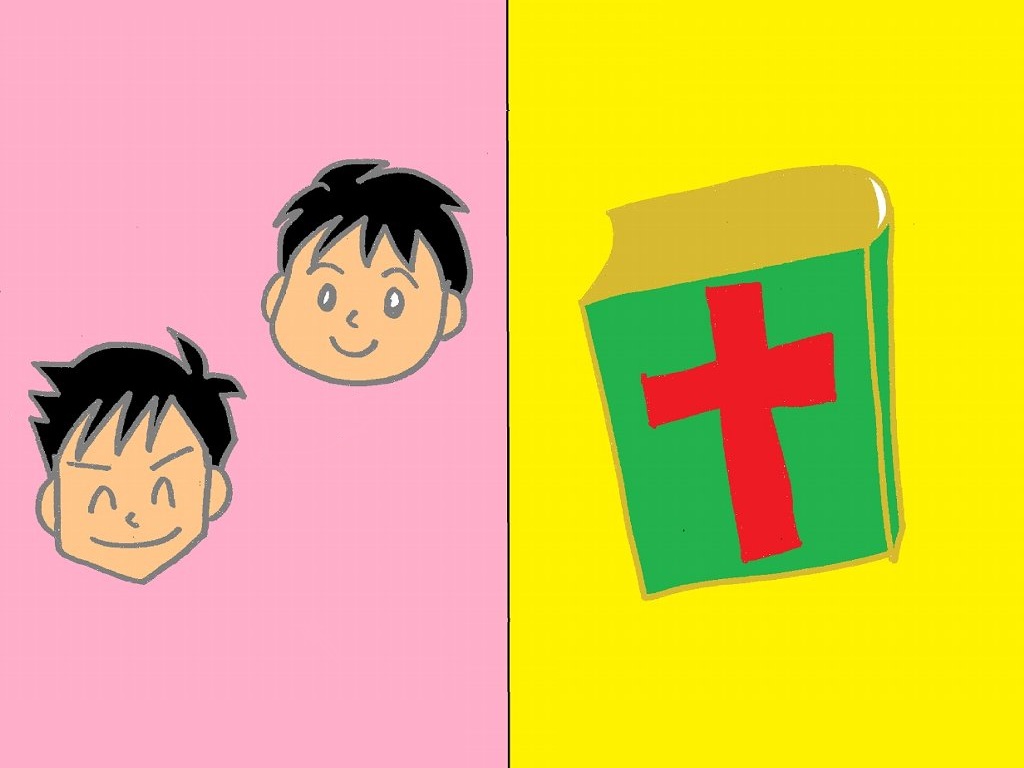 かみ
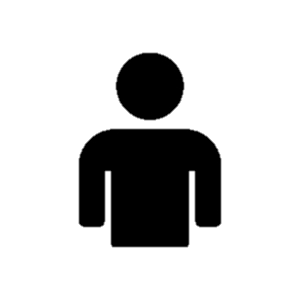 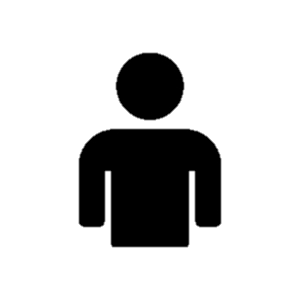 わたし
せいれいさま！
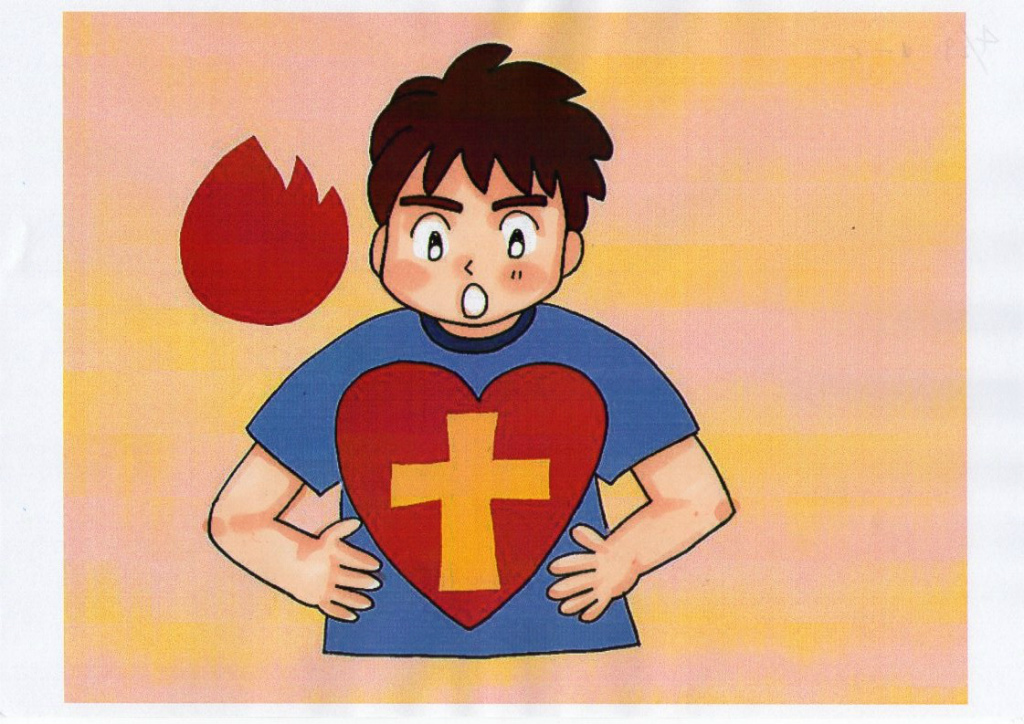 [Speaker Notes: ．　聖霊はイエス様を信じるすべての人々の内に住んでおられますＣ．　イエス様を信じた人は神様のものであってもはや自分自身のものではありません]
せいれいさま(パパ)が
ともいることをかんしゃます

せいれいさま　たすけてください

せいれいさま　みたしてください

せいれいさま
イエスのしょうにんとしてください